Sweetening Your Threat Intelligence with Automated Honeypots
Alexander Merck & Chris Collins
Chris Collins

10 years Linux sysadmin experience
Container and Automation evangelist
InfoSec Newbie
Alexander Merck
Eight years experience working in Higher Ed. security
Focus on development and automation of security processes
STINGAR
How do we do this?
Honeypots
STINGAR? MHN? CHN?
STINGAR (Shared Threat Intelligence for Network Gatekeeping with Automated Response) – overarching threat intelligence sharing project

MHN (Modern Honey Network) – Honeypot management and deployment system developed by Threatstream

CHN (Community Honey Network) – Forked and divergent repositories from Threatstream’s MHN project
Honeypot Statistics
25 honeypots deployed
21 inside our network
4 outside our network
~1750 events per hour
~800 IP addresses blocked a day
Primary activity is SSH bruteforcing / abuse
Why not just run MHN?
Because containers and automation are fun!
Also…
MHN appears to no longer be actively supported by Threatstream
Designed as a monolithic architecture
Dead dependencies
Limited Python3 support
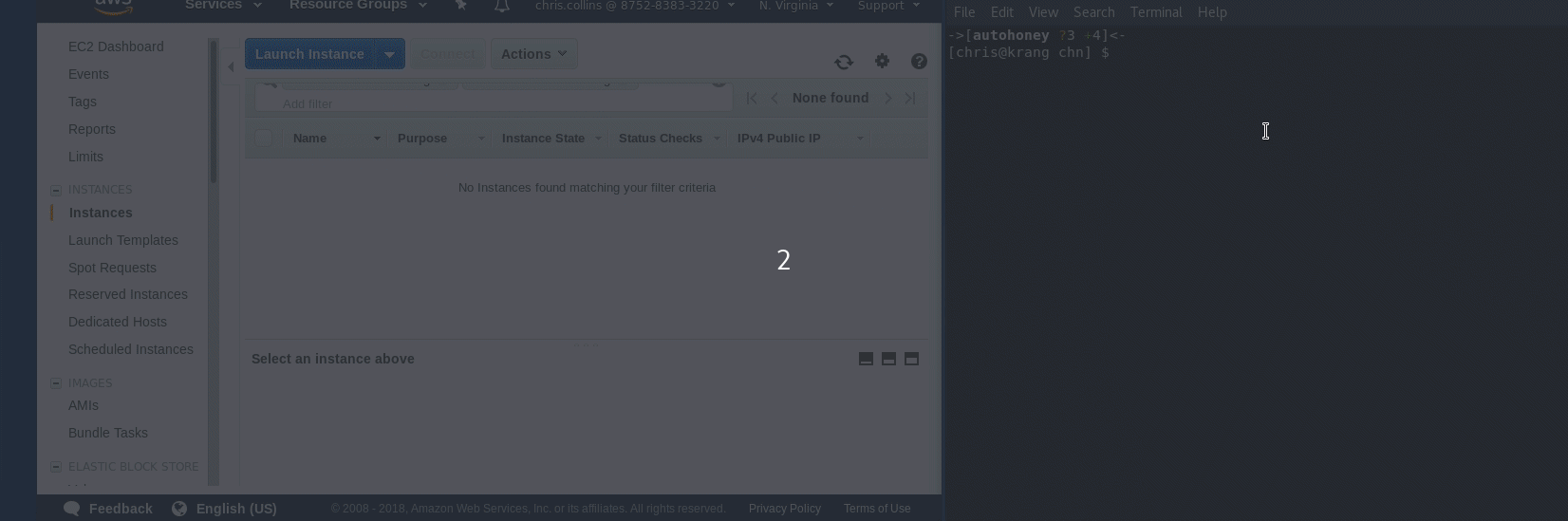 Building a Honeypot
DEBUG=falseCHN_SERVER="http://chnserver"FEEDS_SERVER="localhost"FEEDS_SERVER_PORT=10000DEPLOY_KEY=<key>SSH_LISTEN_PORT=2222TELNET_LISTEN_PORT=2223
version: '2'services:  cowrie:    build:      context: https://github.com/CommunityHoneyNetwork/cowrie.git#v1.2       dockerfile: Dockerfile-centos    image: cowrie:centos    volumes:      - ./cowrie.sysconfig:/etc/sysconfig/cowrie
      - ./cowrie:/etc/cowrie
    ports:
      - “2222:2222”
Honeypots Ready to Deploy
Cowrie
SSH / Telnet honeypot
Logs brute force attacks + shell sessions
Dionaea
Multi-service honeypot
Captures binaries, auto uploading to VirusTotal and Sandbox services
FTP, HTTP, MySQL, MSSQL, SMB, SIP, TFTP, etc
Honeypots ready for alpha testers
Wordpot – Wordpress website honeypot
Conpot – SCADA device honeypot
Glastopf – Generic web honeypot
RDPHoney – Simple RDP honeypot
Amun – Low-interaction multi-service honeypot
Integrating CHN with Other Applications
docker-compose.yml
sysconfig
HPFEEDS_HOST='hpfeeds'HPFEEDS_PORT=10000MONGODB_HOST='mongodb'MONGODB_PORT=27017CIF_HOST='http://cifv3:5000'CIF_TOKEN=''CIF_PROVIDER='chn'
version: '2'services:  hpfeeds-cif:    build:      context: https://github.com/CommunityHoneyNetwork/hpfeeds-cif.git      dockerfile: Dockerfile-centos    image: hpfeeds-cif:centos    volumes:      - ./hpfeeds-cif.sysconfig:/etc/sysconfig/hpfeeds-cif:z
CIFv3 in Docker
https://github.com/CommunityHoneyNetwork/stingar-cif
version: '2'
services:
  stingar-cif:
    build:
      dockerfile: ./Dockerfile-centos
      context: https:// github.com/CommunityHoneyNetwork/stingar-cif
    image: stingar-cif:centos
    privileged: true
    links:
      - hpfeeds:hpfeeds
    ports:
      - localhost:5000:5000
Getting data out of CIFv3
CIFv3 API
$ curl -v -H "Authorization: Token token=1234" -i https://cif-server:5000/indicators?indicators 
CIFv3 Python SDK
cif --token 1234 --remote 'https://localhost' -q example.com
CHN data in CIFv3
{     "itype":"ipv4",   "indicator":"10.182.1.56",   "reporttime":"2018-04-05T17:13:09.014466Z",   "provider":"chn",   "tags":[        "honeypot"   ],   "portlist":"None",   "confidence":8.0,   "lasttime":"2018-04-05T17:13:09.014431Z",   "count":1,   "tlp":"amber",   "firsttime":"2018-04-05T17:13:09.014431Z",   "additional_data":null}
Using Threat Intelligence from CHN
Splunk
Black Hole Routing
Host based / network firewall rules
Future Plans
How You Can Help
Documentation:
Communityhoneynetwork.github.io
Repository:
https://github.com/CommunityHoneyNetwork
Contact:
stingar@duke.edu
Twitter:
@ChrisInDurham
@merckedsec
QUESTIONS?